Дидактическая игра «Будь здоров!»
Вопросы.
1
2
4
3
5
6
Выход
Отгадай из какой это сказки?
Одеяло убежало,

Улетела простыня,

И подушка, как лягушка,

Ускакала от меня.
Айболит
Мойдодыр
Вернуться к вопросам
Молодец! Это «Мойдодыр»        К. И. Чуковского!
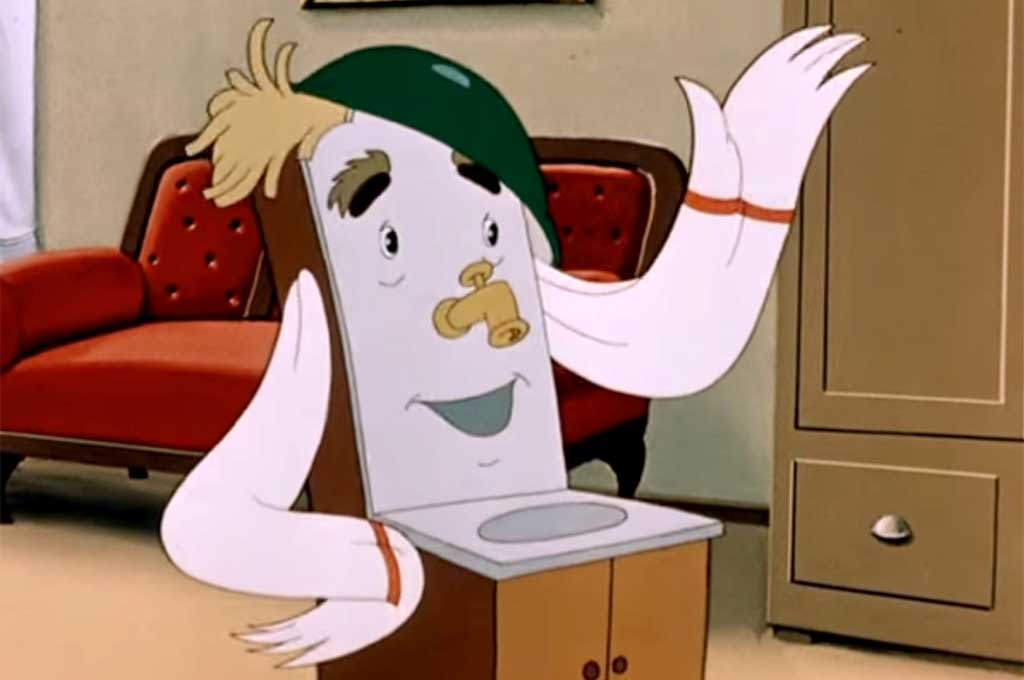 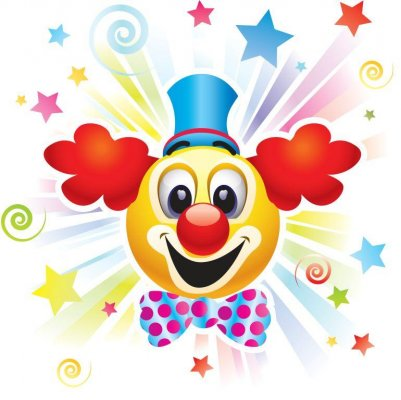 Вернуться к вопросам
Не правильно.
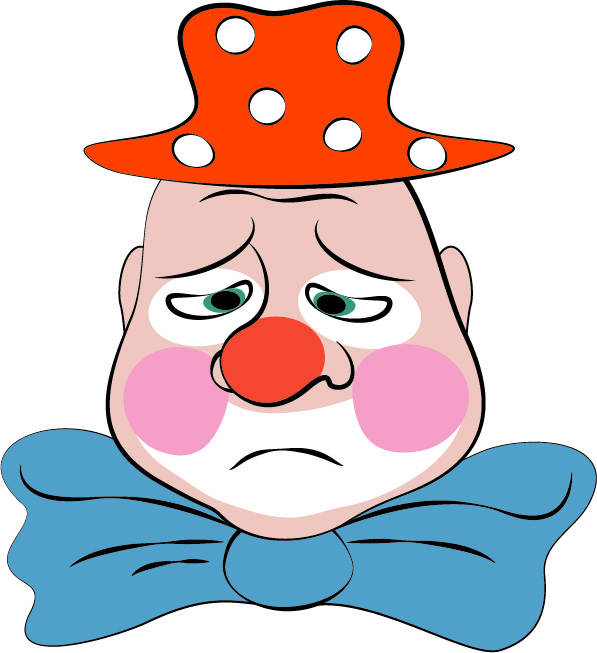 Вернуться к вопросу
Что полезно с утра?
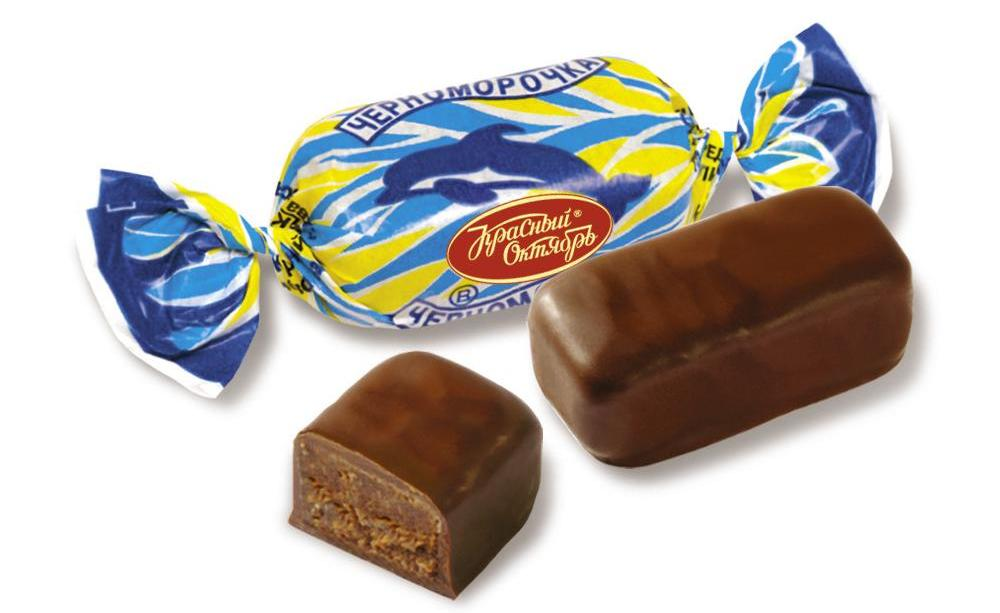 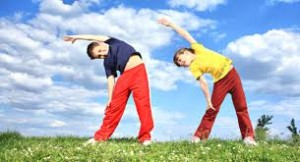 Вернуться к вопросам.
Молодец! Правильно зарядку!«Кто день начинает с зарядки, у того здоровье  в порядке».
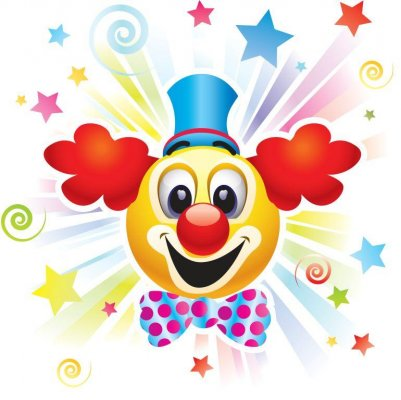 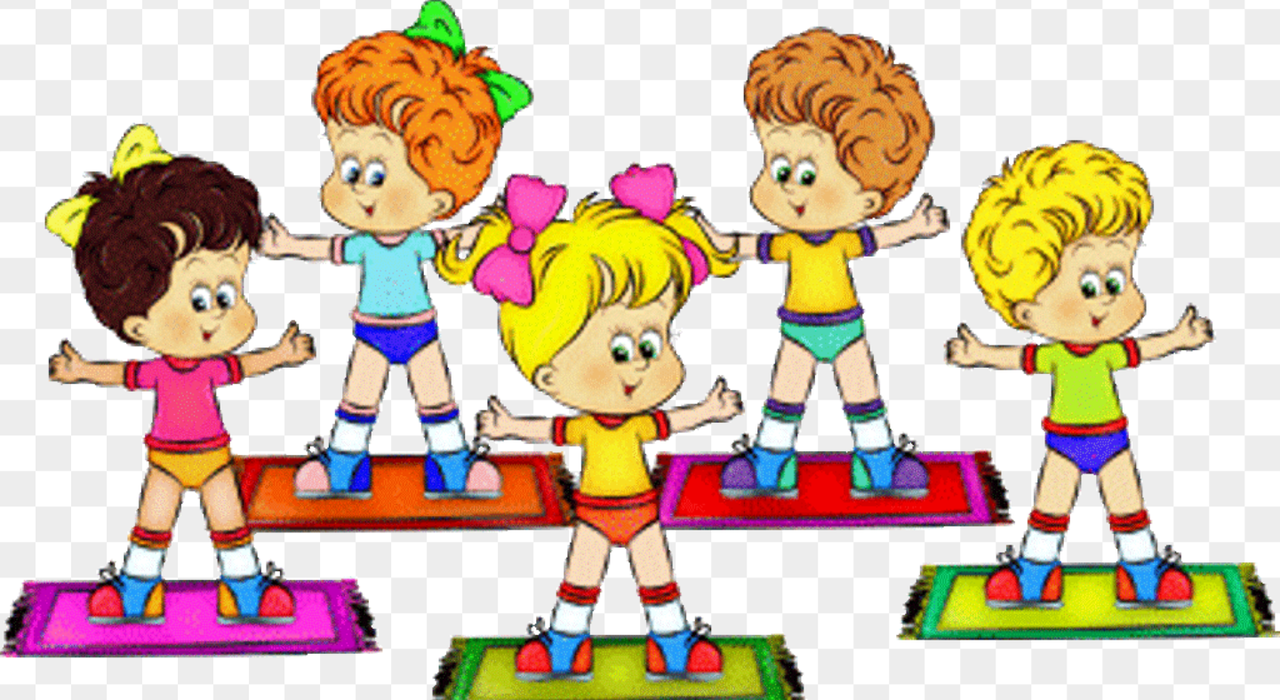 Вернуться к вопросам
Не правильно. Попробуй еще раз.
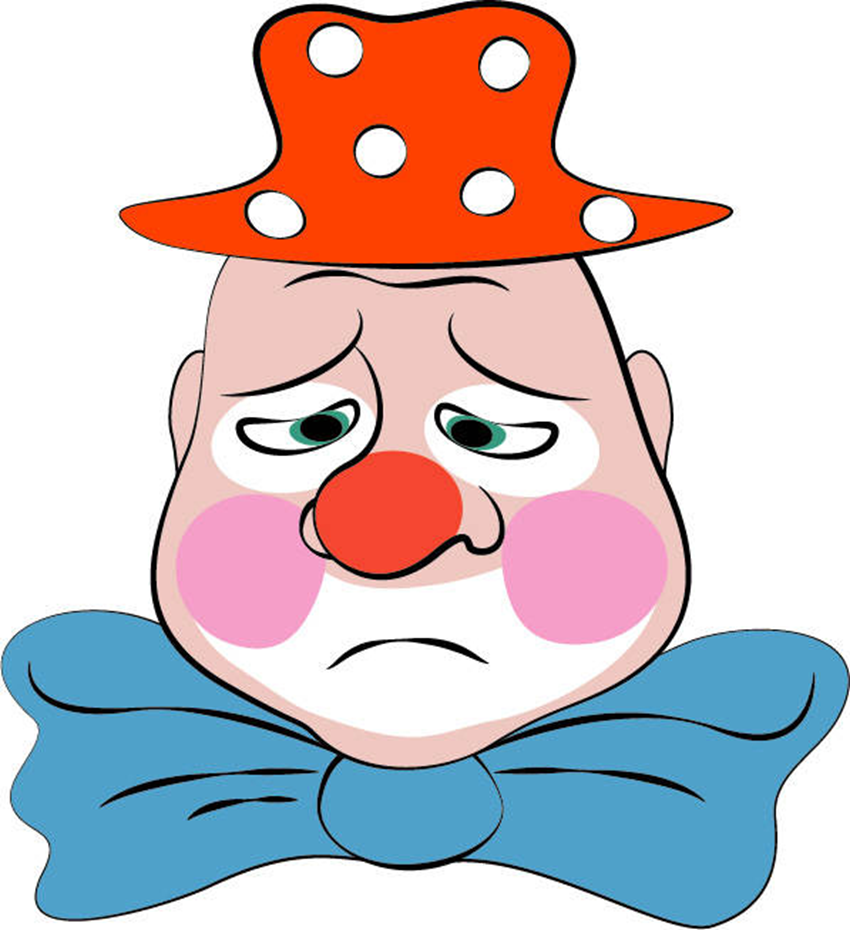 Вернуться к вопросу
С кем дружит зубок?
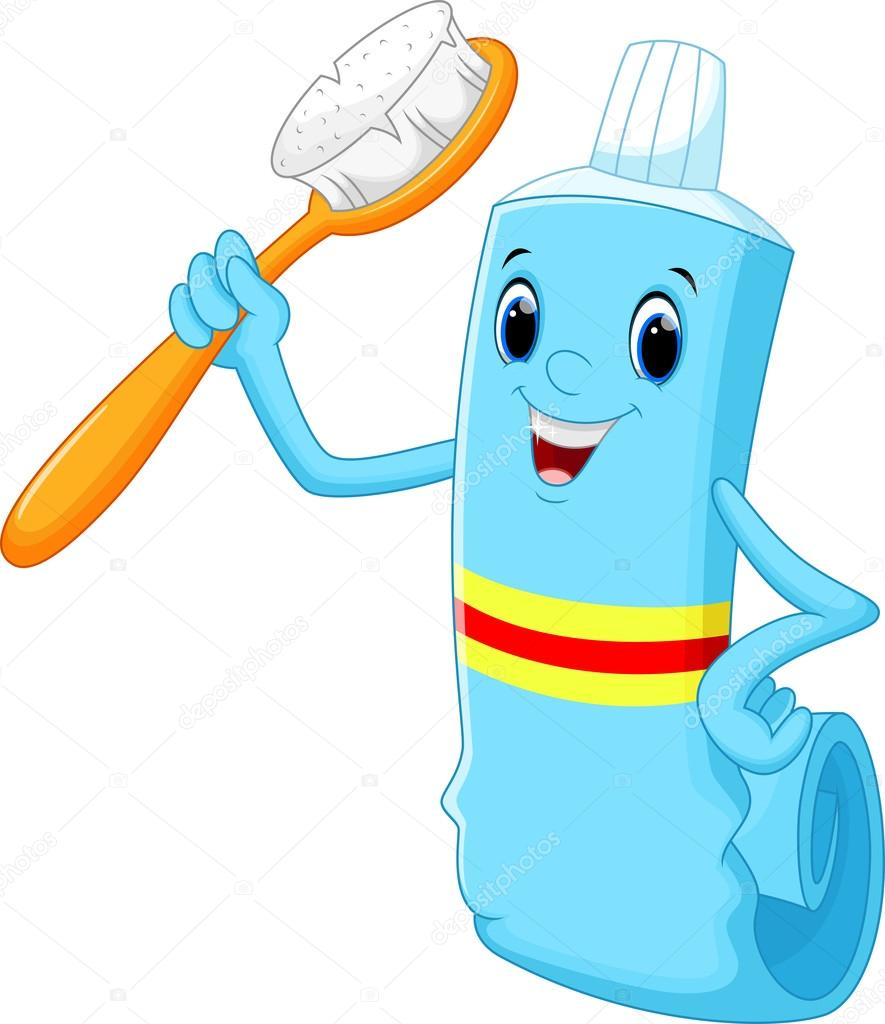 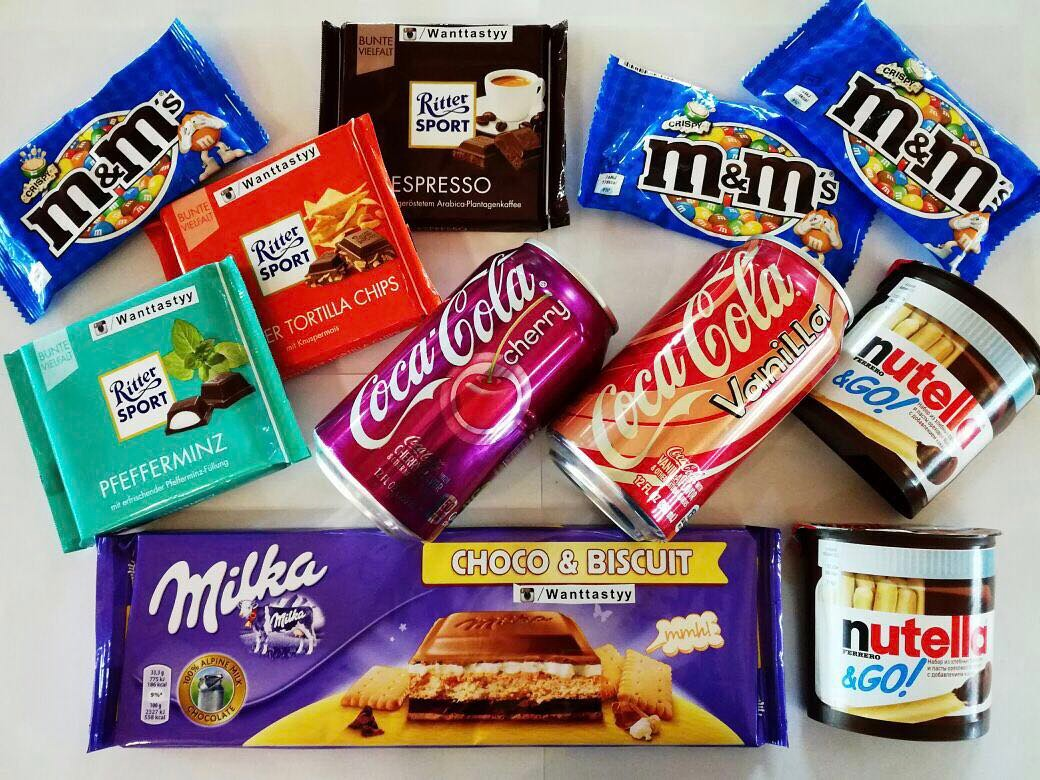 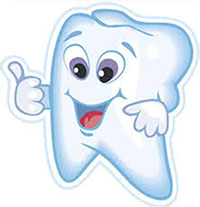 Вернуться к вопросам.
Правильно Молодец!
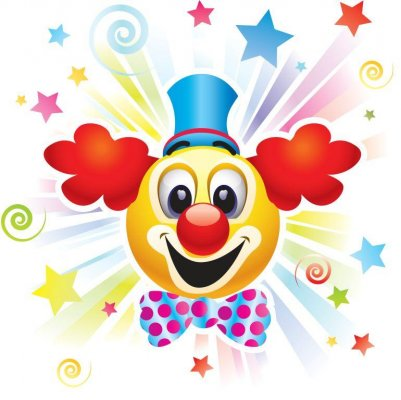 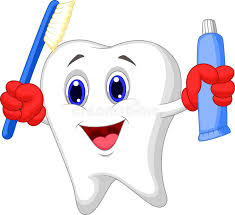 Вернуться к вопросам
Не правильно!
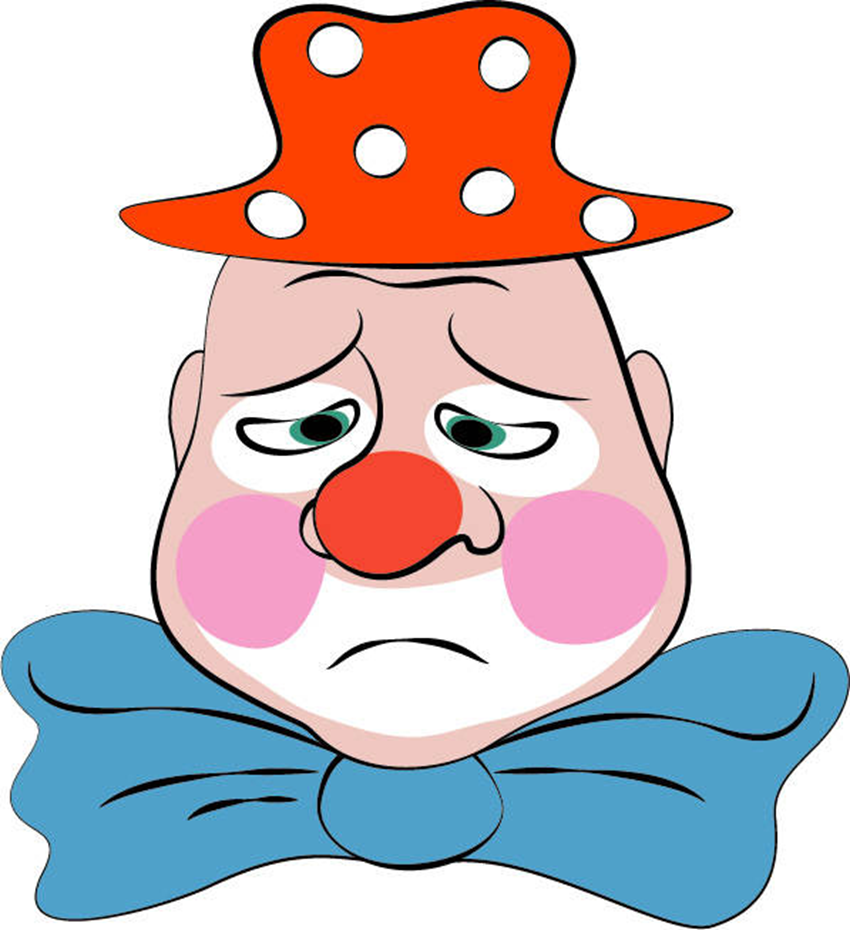 Вернуться к вопросу
Полезные продукты.
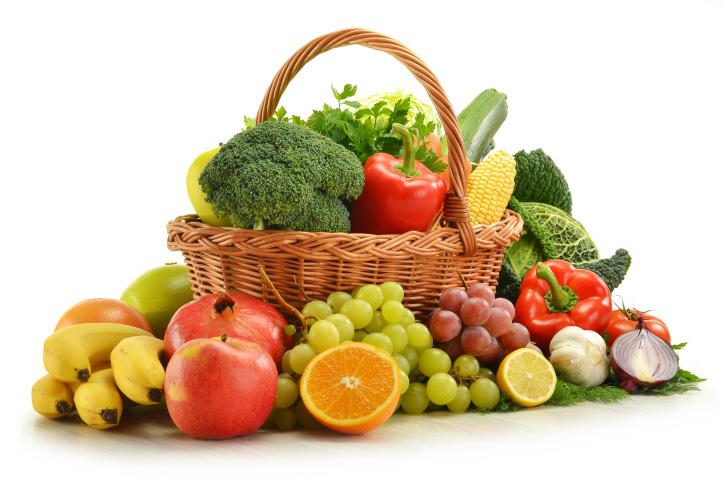 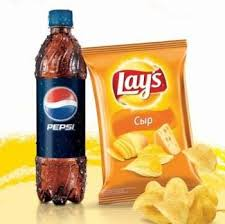 Вернуться к вопросам
Молодец! Овощи и фрукты самые полезные продукты.
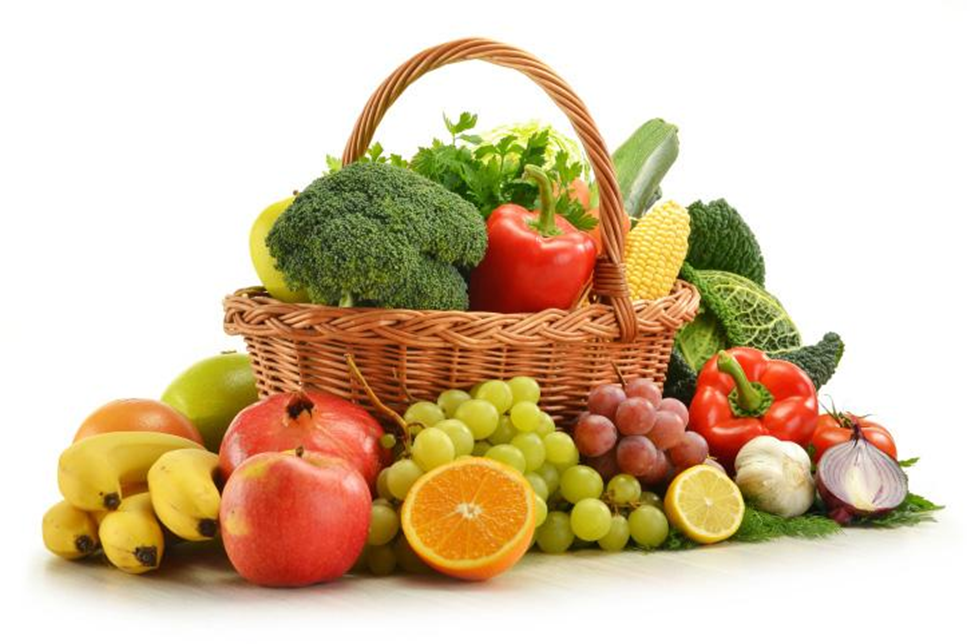 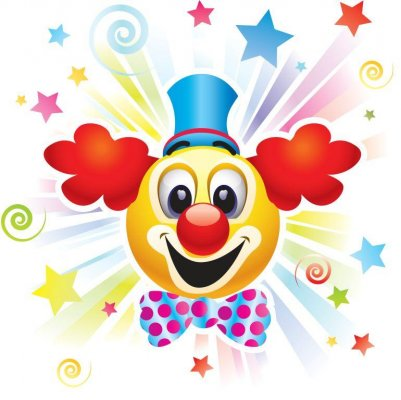 Вернуться к вопросам
Не правильно!
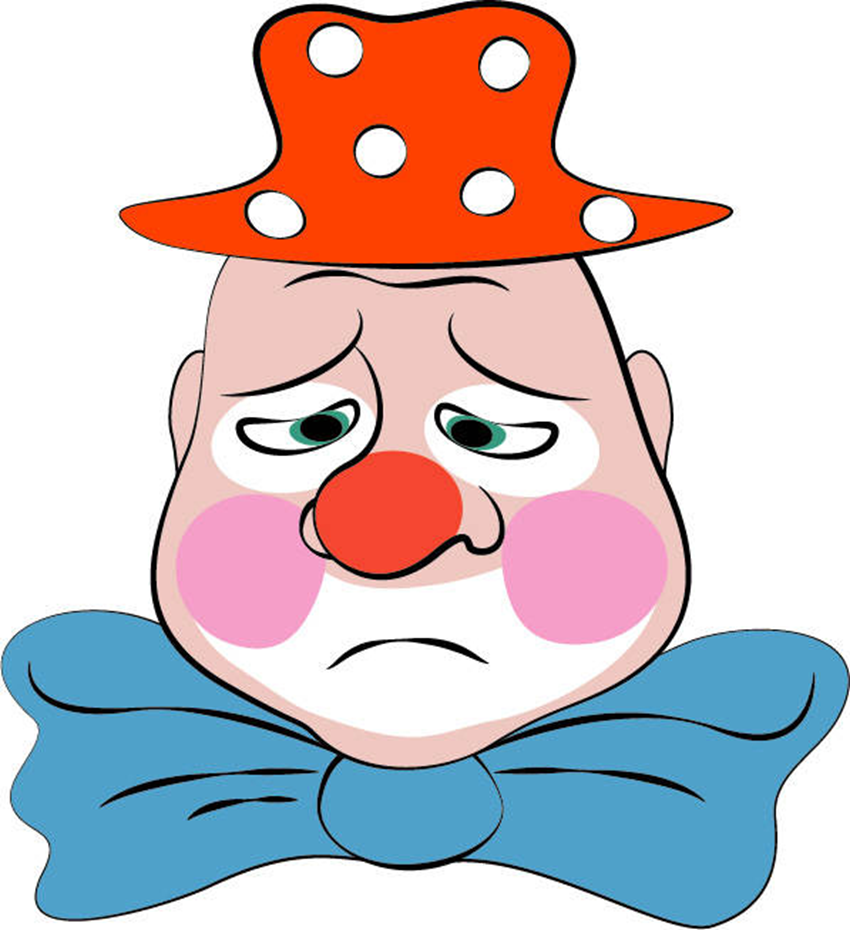 Вернуться к вопросу
Что хорошо?
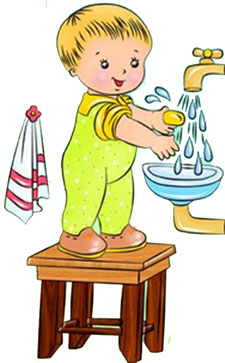 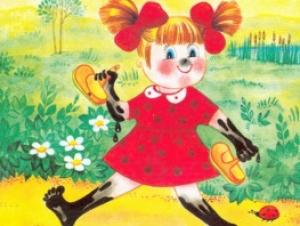 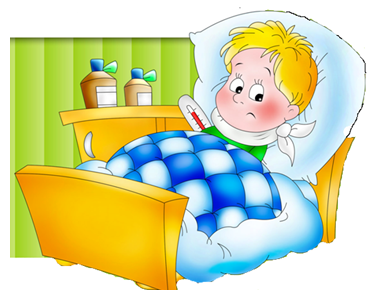 Вернуться к вопросам
Молодец! Чистота – залог здоровья!
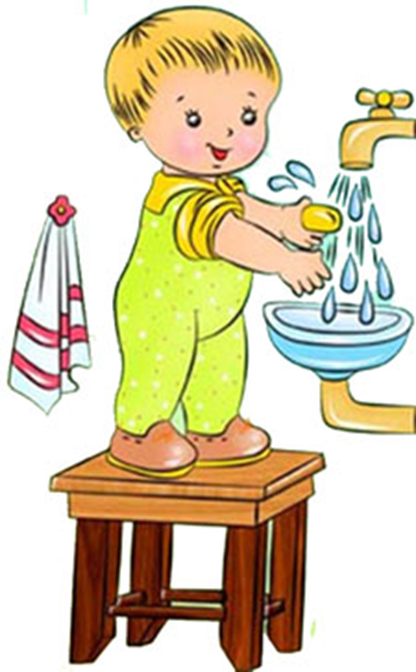 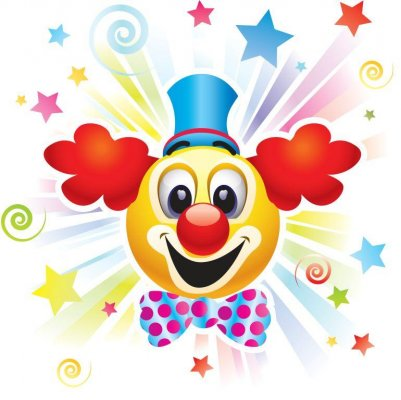 Вернуться к вопросам
Не правильно!
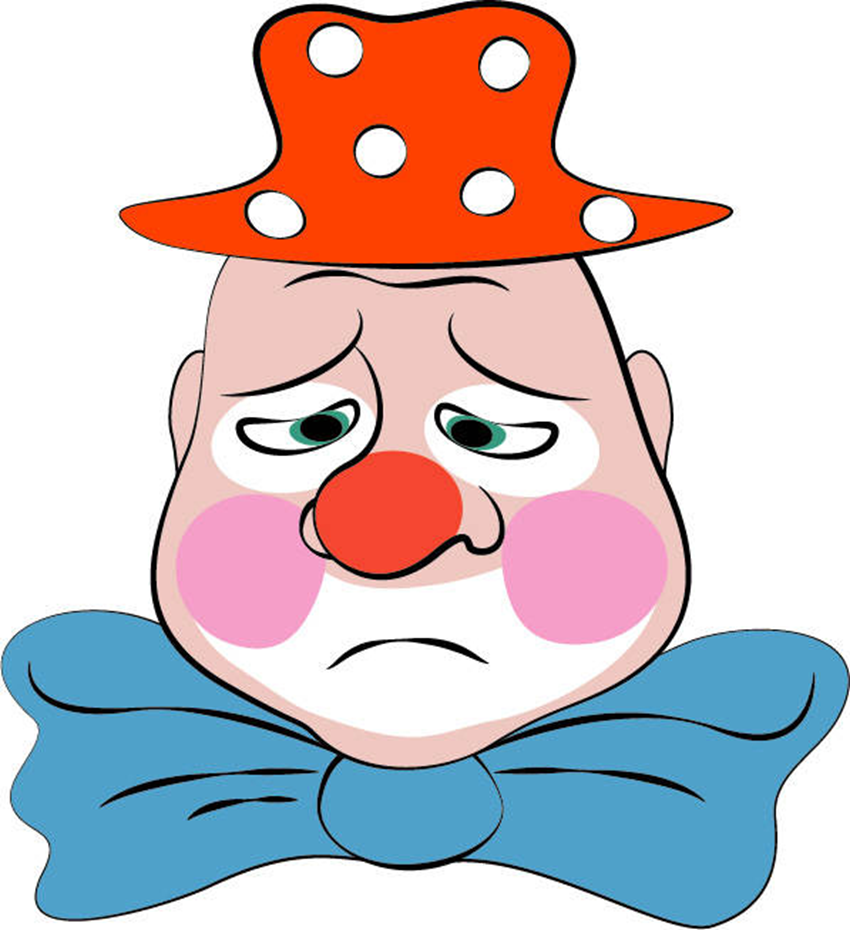 Вернуться к вопросу
Что нужно делать, чтобы сохранить здоровье?
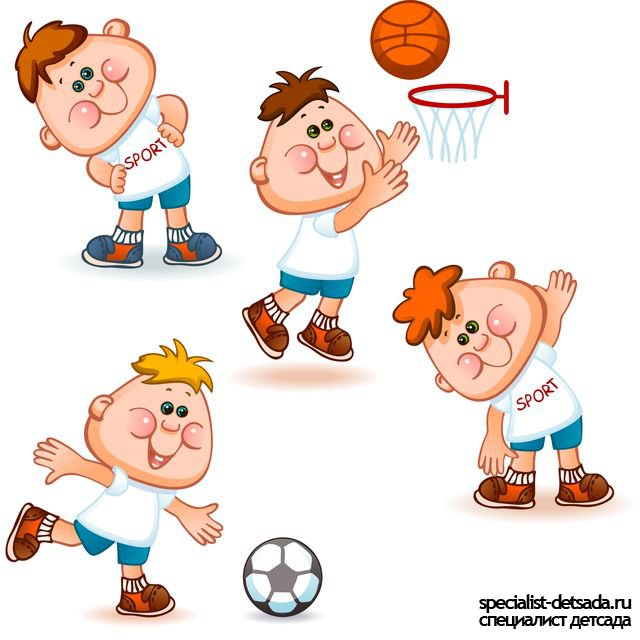 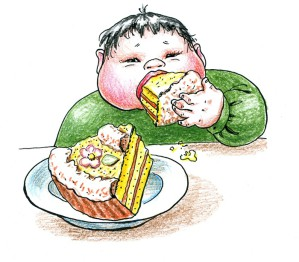 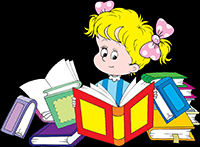 Вернуться к вопросам.
Правильно заниматься спортом. Молодец!
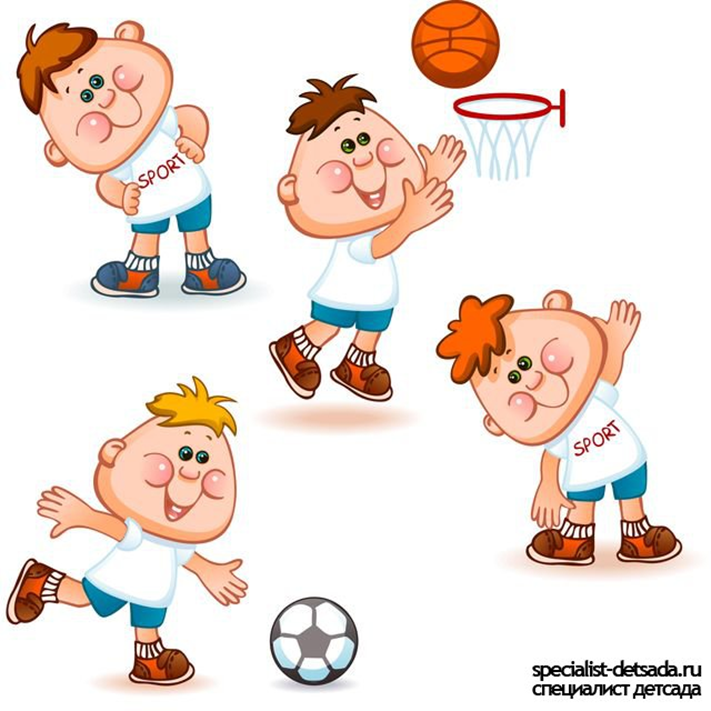 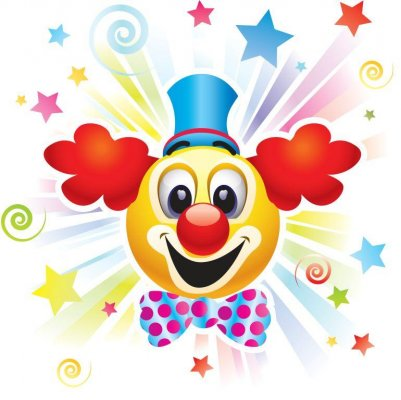 Вернуться к вопросам
Не правильно!
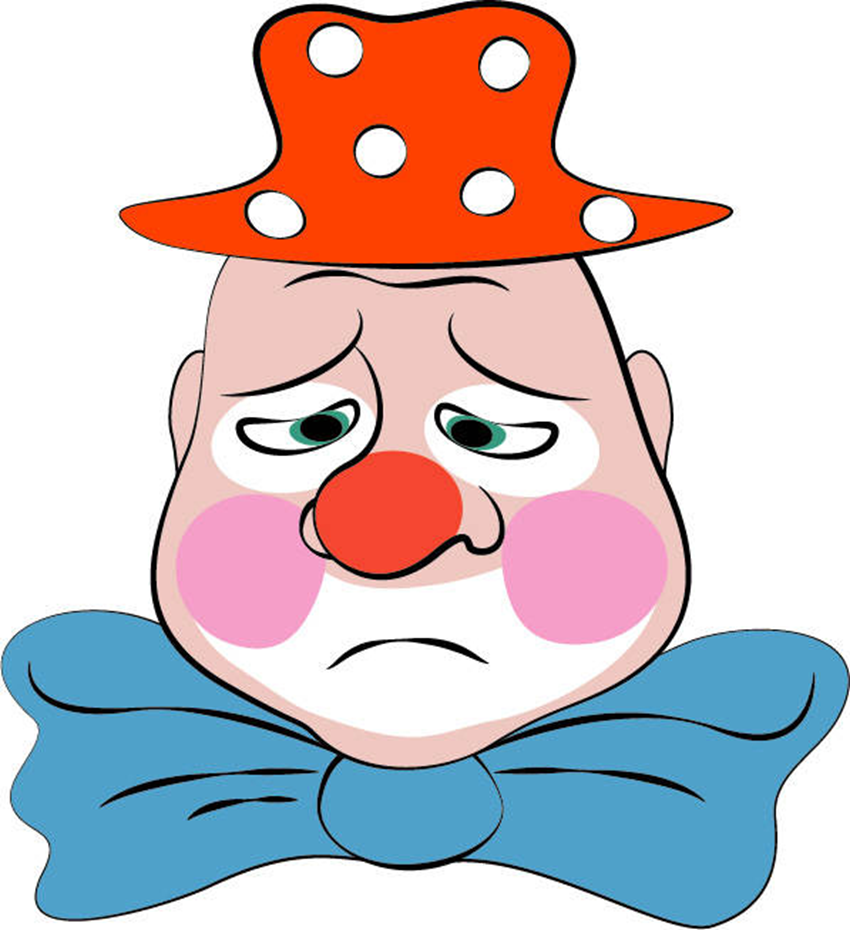 Вернуться к вопросам
Я желаю вам, ребята,

Быть здоровыми всегда.

Постарайтесь не лениться,

Мойте руки вы водой!

Вы зарядкой занимайтесь,

Закаляйтесь!

Свежим воздухом дышите.

Чтоб здоровье сохранить,

Выполняйте все советы,

И легко вам будет жить! Будьте здоровы!